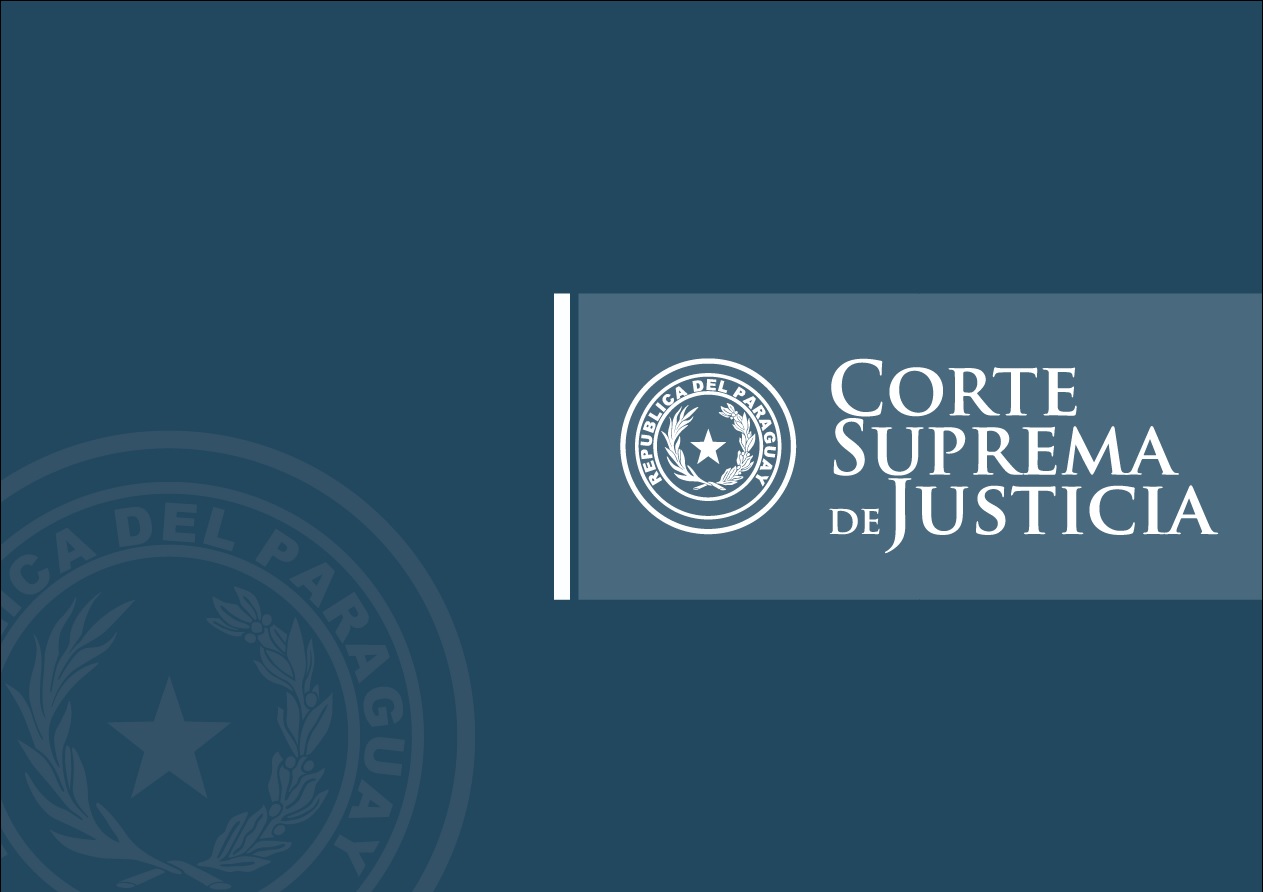 DIRECCIÓN GENERAL AUDITORIA DE GESTIÓN JURISDICCIONAL
ESTADÍSTICAS DE AUDIENCIAS 
 PRELIMINARES Semana del 16 al 20 de Noviembre del 2020
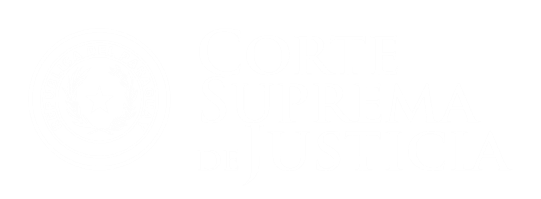 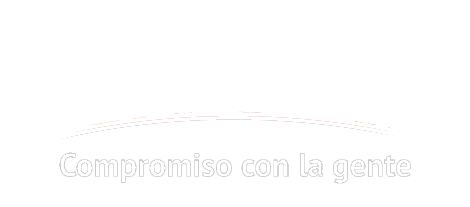 DIRECCIÓN GENERAL DE GESTIÓN JURISDICCIONAL
JUZGADOS PENALES    DE GARANTÍAS DE LA CAPITAL
SEGUIMIENTO DE LAS AUDIENCIAS PRELIMINARES
En el marco del Acuerdo de Solución Amistosa 
Jorge Patiño Palacios – C.I.D.H.
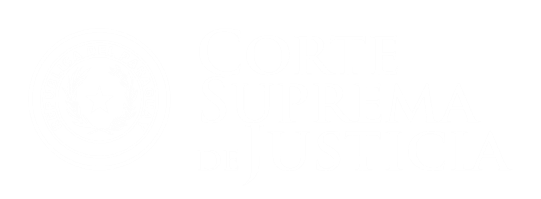 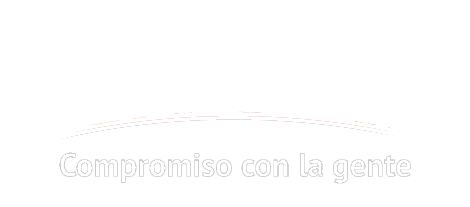 DIRECCIÓN GENERAL DE GESTIÓN JURISDICCIONAL
Seguimiento de Audiencias ProgramadasSemana del 16 al 20 de Noviembre del 2020(Sostenibilidad de la base de datos)
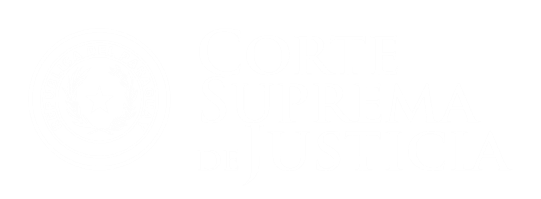 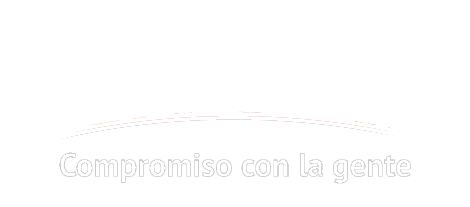 DIRECCIÓN GENERAL DE GESTIÓN JURISDICCIONAL
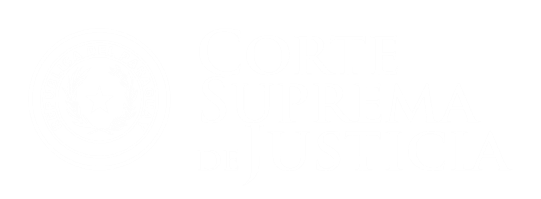 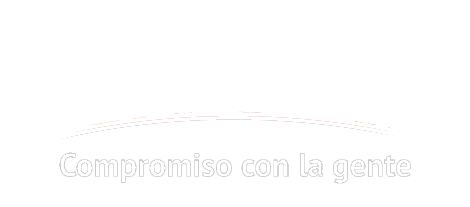 DIRECCIÓN GENERAL DE GESTIÓN JURISDICCIONAL
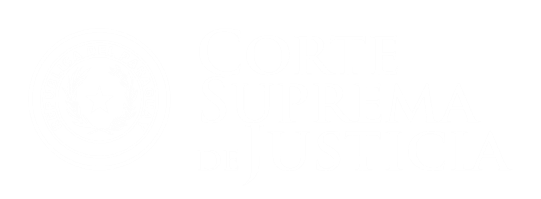 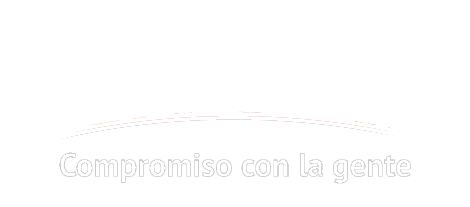 DIRECCIÓN GENERAL DE GESTIÓN JURISDICCIONAL
Motivos de Suspensión de Audiencias Preliminares Imputables a:
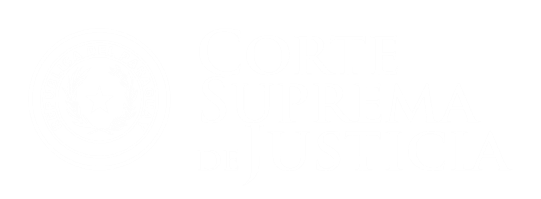 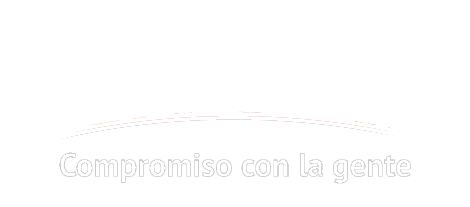 Audiencias Preliminares por Juzgados
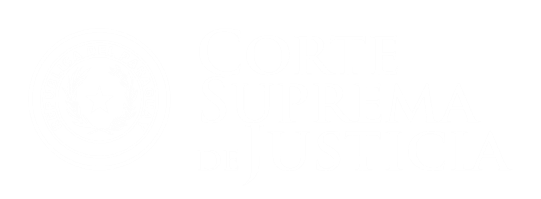 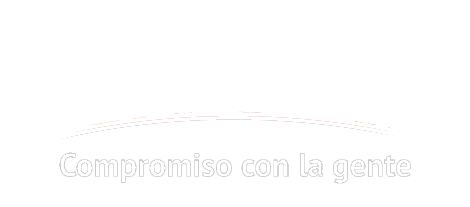 Audiencias Preliminares por Juzgados